Εισαγωγή στη Γεωγραφία
https://el.wikiversity.org/wiki/%CE%9F%CE%B9_%CE%AE%CF%80%CE%B5%CE%B9%CF%81%CE%BF%CE%B9
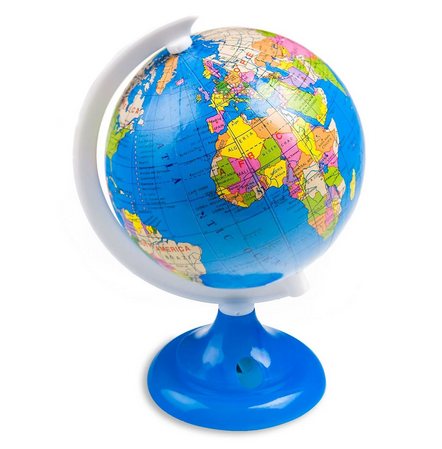 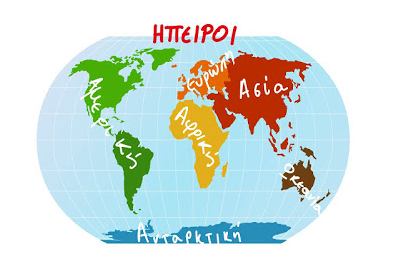 Ευρώπη
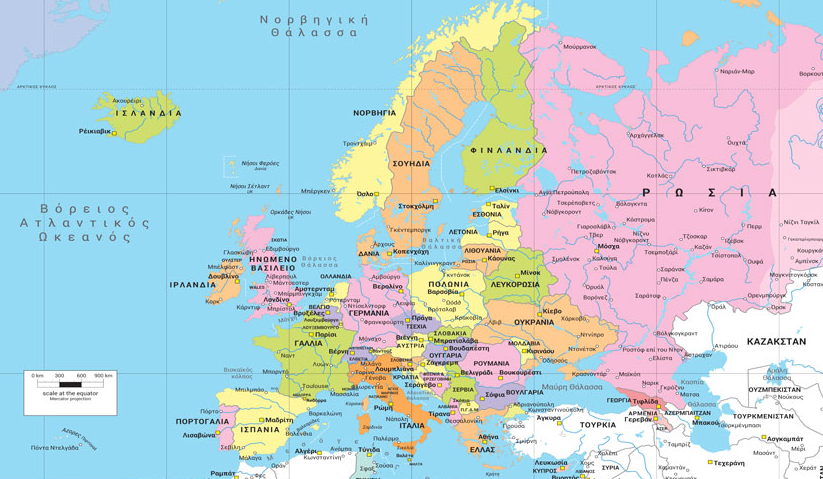 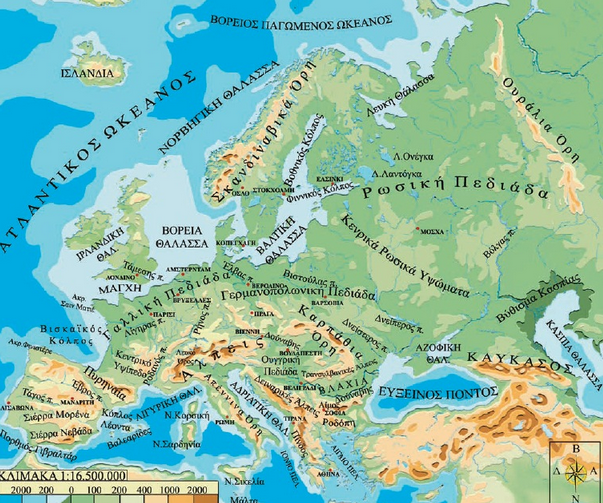 Ο ισθμός είναι μια στενή λωρίδα ξηράς που χωρίζει δύο θάλασσες.  


Ο ισθμός είναι μια στενή λωρίδα ξηράς,  που   συνδέει δύο μεγαλύτερες περιοχές ξηράς.
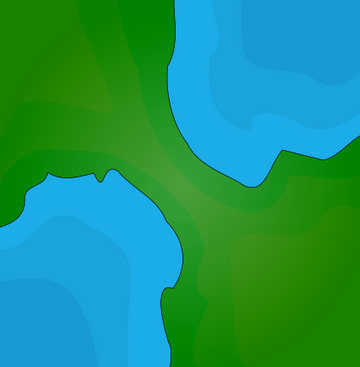 ξηρά
Ισθμός
ξηρά
Χερσόνησος λέγεται ένα τμήμα ξηράς, μικρής ή μεγάλης, που εισχωρεί μέσα στη θάλασσα με συνέπεια να βρέχεται από την θάλασσα από τρεις πλευρές.

 Συνήθως η χερσόνησος συνδέεται με την ηπειρωτική χώρα με ευρύτατο λαιμό.
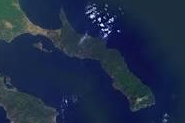 Χερσόνησοι της Ευρώπης
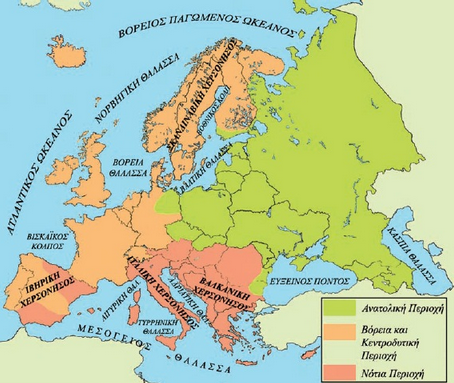 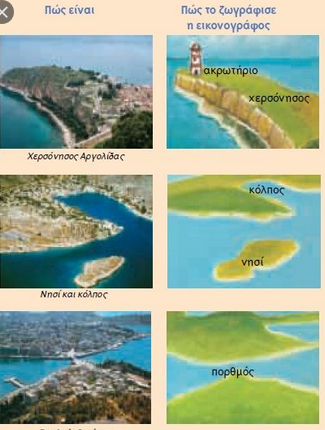 Πορθμός
Πορθμός είναι μια φυσική στενή λωρίδα θάλασσας που ενώνει δύο μεγαλύτερες θάλασσες   ή χωρίζει δύο στεριές.
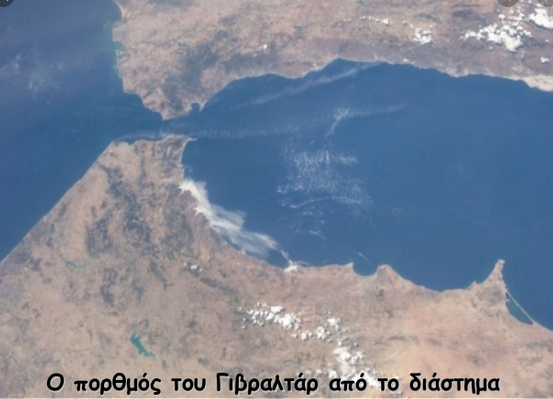 Ι  σ  π  α  ν  ί  α
Ατλαντικός   Ωκεανός
Μεσόγειος θάλασσα
Μ  α ρ  ό  κ  ο
Διώρυγα
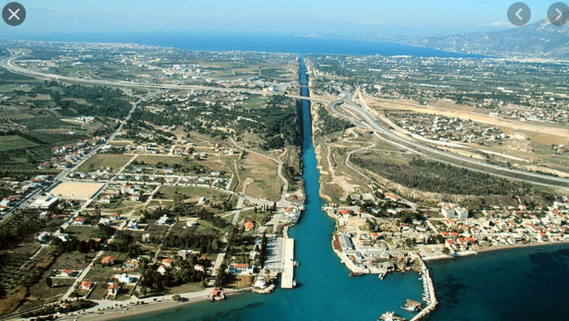 Διώρυγα
Διώρυγα είναι ένα ανθρώπινο τεχνικό έργο μέσα από το οποίο περνάει νερό. Οι διώρυγες μπορεί να συνδέουν :

ποταμό με ποταμό, 

λίμνη με λίμνη 

 ποταμό ή θάλασσα, 

θάλασσα με θάλασσα κλπ
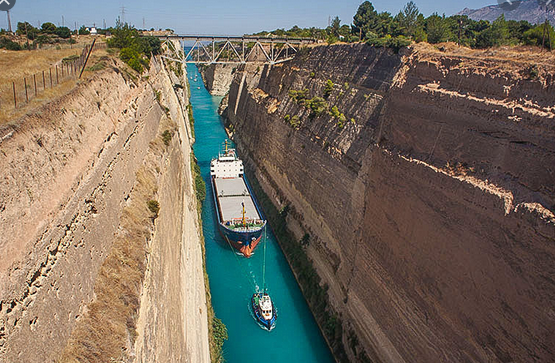 Διώρυγα Κορίνθου
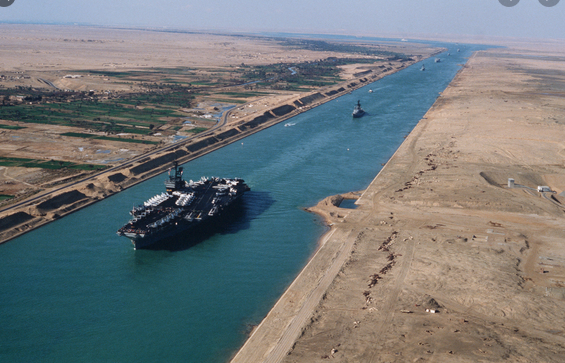 Διώρυγα του Σουέζ
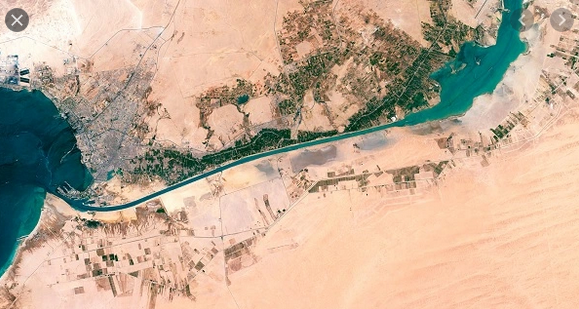 Τα στοιχεία του οριζόντιου διαμελισμού είναι τα εξής: οι χερσόνησοι, οι κόλποι, τα νησιά, τα ακρωτήρια, οι πορθμοί, ισθμοί κ.λπ.
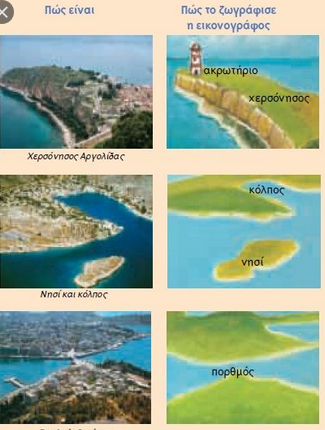 Όσο πιο πολλούς χερσονήσους,   κόλπους,   νησιά.. έχει μια περιοχή τόσο πιο πολύ έχει έντονο οριζόντιο διαμελισμό.
Κατακόρυφος διαμελισμός μιας περιοχής, είναι τα βουνά,  οι οροσειρές, τα οροπέδια και οι λόφοι.
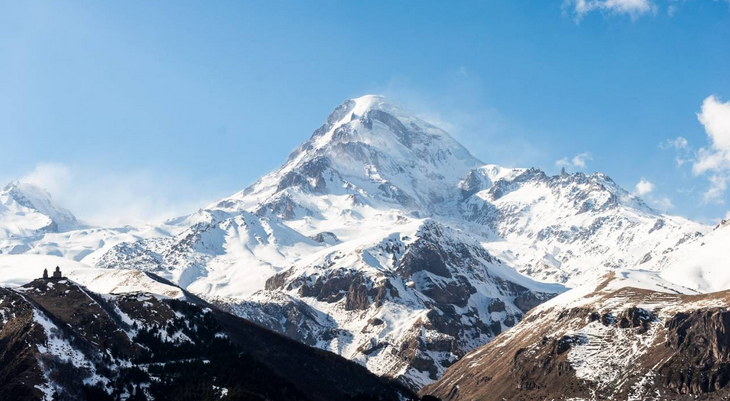 Όσο πιο πολλά  βουνά ,  έχει μια περιοχή τόσο πιο πολύ έχει έντονο κατακόρυφο διαμελισμό.
Στενά Ελλησπόντου -Βοσπόρου
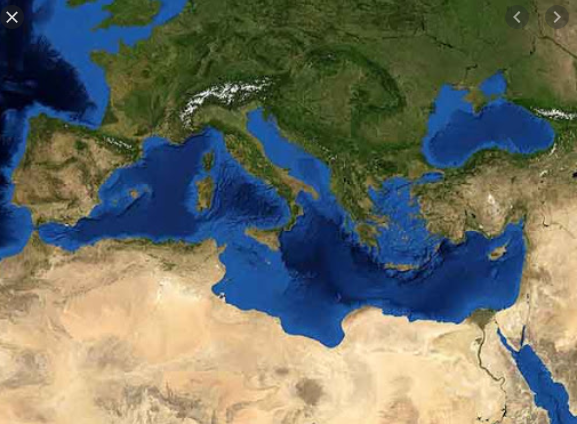 Ατλαντικός  Ωκεανός
Μαύρη  θάλασσα
Μ ε σ ό γ ε ι ο ς θάλασσα
Πορθμός Γιβραλτάρ
Ερυθρά
Διώρυγα Σουέζ
Στο παρακάτω σύνδεσμο παρουσιάζονται Βουνά, πεδιάδες , χερσόνησοι της Ευρώπης:
https://www.youtube.com/watch?v=do_n0A7nseI
Στο παρακάτω σύνδεσμο παρουσιάζονται ποτάμια, λίμνες , νησιά  της Ευρώπης:
https://www.youtube.com/watch?v=7Pm2ILyrl8Y
Όρη της Ευρώπης
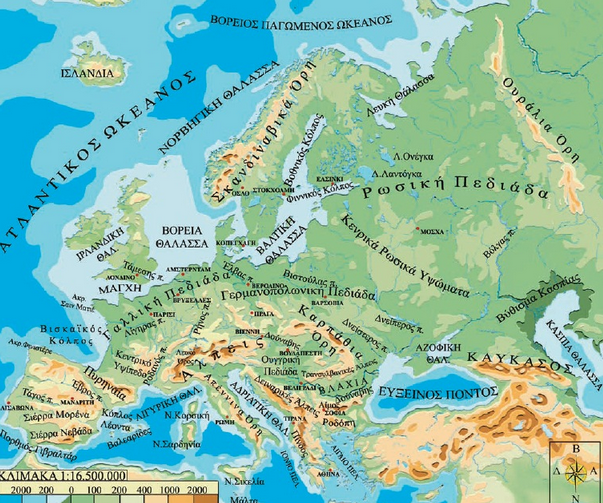 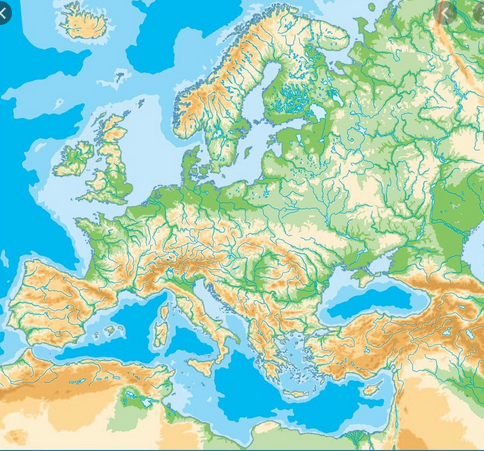 Θάλασσα Μπάρεντς
Νορβηγική θάλασσα
Λευκή θάλασσα
Βαλτική θάλασσα
Βόρεια θάλασσα
Μάγχη
Μαύρη θάλασσα
Αδριατική
Λιγυρική
Τυρρηνική
Μ ε σ ό γ ε ι ο ς  θ ά λ α σ σ α
Αιγαίο
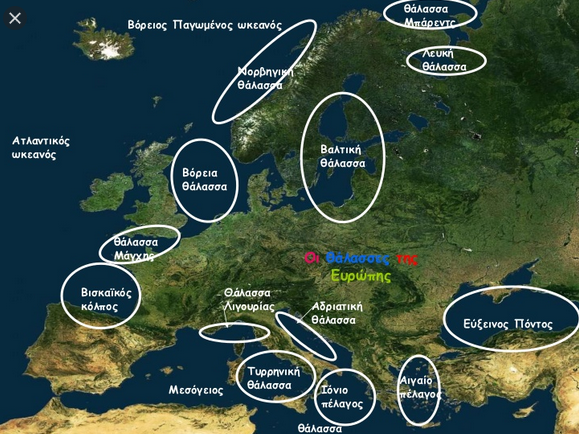 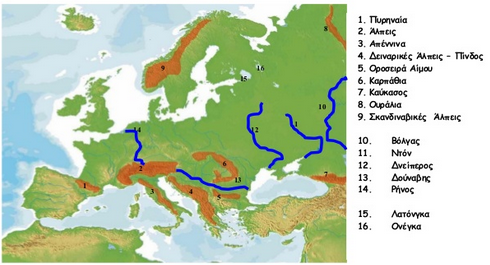 Ποτάμια της Ευρώπης
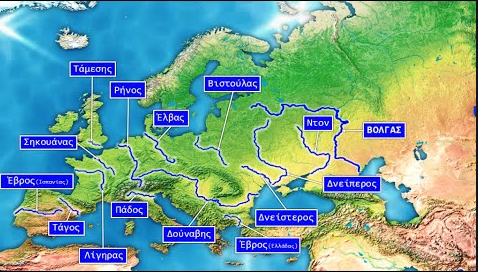 Λίμνες της Ευρώπης
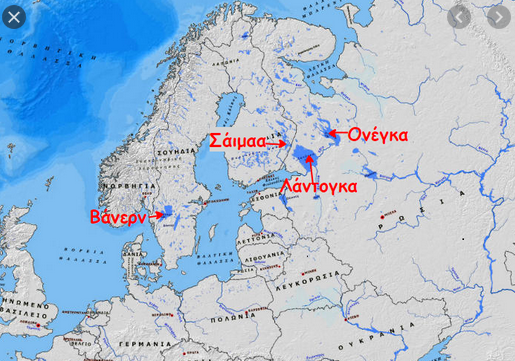 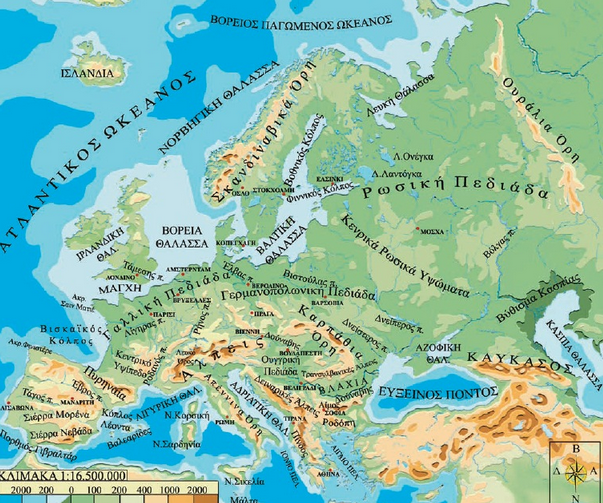